«Арт-терапия в работе с дошкольниками»  (выступление из опыта работы на районном конкурсе«Эстафета педагогического мастерства»)
Подготовил
                                                                            педагог-психолог
                                                                          МОУ Прогимназия
                                                                                 Морозова Н.В.
Арт-терапия - это метод  оказания психологической поддержки посредством художественного творчества
Арт – терапию часто называют исцеляющим творчеством,  потому что оно приносит удовольствие, обучает выражать свои переживания как можно более спонтанно и произвольно.  
Арт-терапия не имеет ограничений и противопоказаний.
Актуальность, новизна,  педагогическая целесообразность.
позволяет в скрытой символической форме реконструировать конфликтную травмирующую ситуацию и найти силы для  ее решения; 
- мягко и безболезненно помогает решать такие проблемы, которые невозможно решить через прямые указания, повторения, внушения и  тому подобное;
- позволяет каждому человеку реализовать свой потенциал и прийти в результате к гармонии с собой;
- ориентирована на   эмоциональное благополучие  каждого ребенка,   развитие  уверенности в себе,   создание чувства защищённости;
- решает широкий спектр межличностных и внутриличностных проблем, а также вопросов, касающихся как психологического, так и физического здоровья;
- является эмоционально – развивающей;
- использует художественное творчество как способ психологической работы  и психологической поддержки   детей.
Цель использования арт-терапии:
формирование психологического здоровья детей;
психологическая поддержка и сопровождение детей дошкольного возраста;
привлечение детей к активной продуктивной деятельности, способствующей  развитию всех психических процессов.
Основные задачи:
способствовать самопознанию ребенка, осознанию своих характерных особенностей и предпочтений;
обучать ребенка положительному восприятию себя и   других людей;
развивать у ребенка социальную и коммуникативную  компетентность;
учить ребенка выражать свою любовь;
вырабатывать у ребенка положительные черты характера, способствующие лучшему взаимопониманию в процессе общения; 
корректировать нежелательные черты характера и поведения;
обучать ребенка рефлексивным умениям;	
формировать у ребенка потребность в саморазвитии.
Методы арт-терапии.
Музыкотерапия - специально подобранная музыка помогает достичь необходимый психотерапевтический эффект. 
Цветотерапия - для формирования гармоничного состояния
Игротерапия - самый органичный способ выразить свои переживания, исследовать мир, выстро­ить отношения.
Сказкотерапия - проживание и осмысление какой-либо жизненно важной ситуации,  в заданной  игровой форме
Изотерапия - благотворное воздействие рисования в развивающих  и коррекционных целях
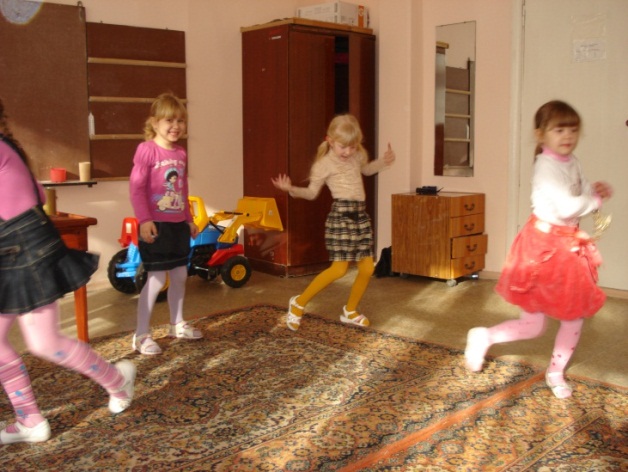 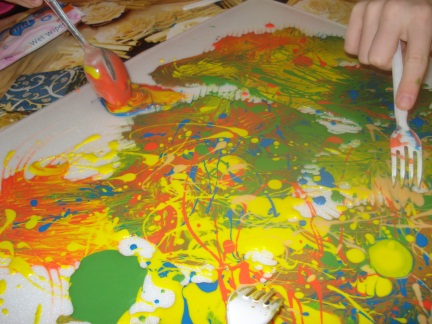 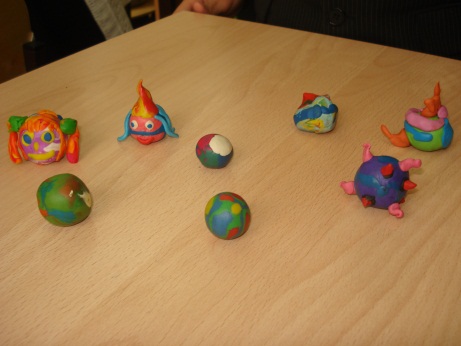 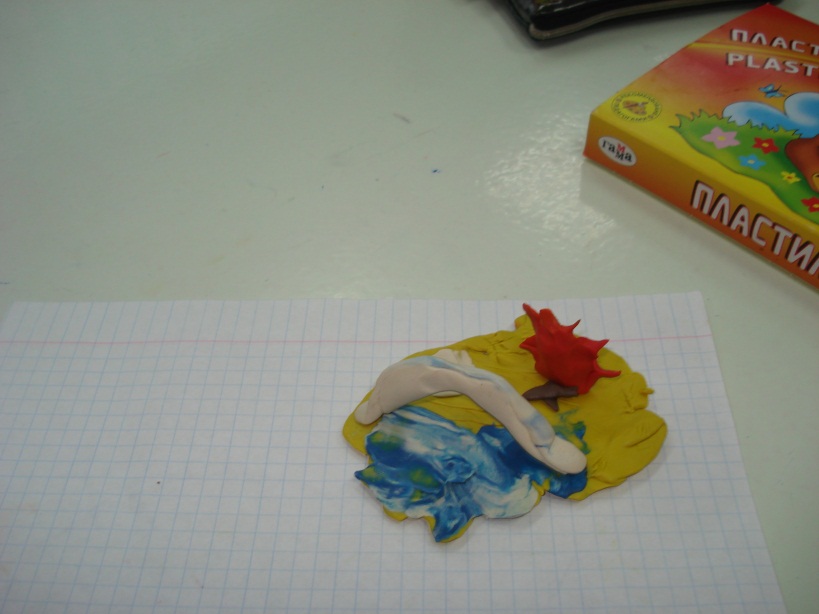 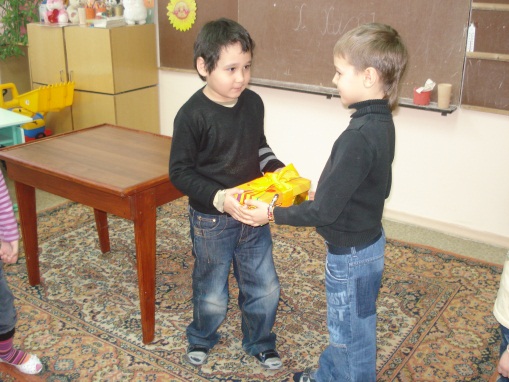 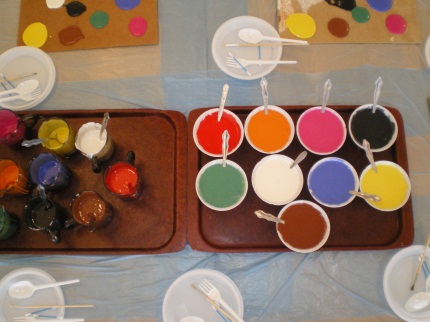 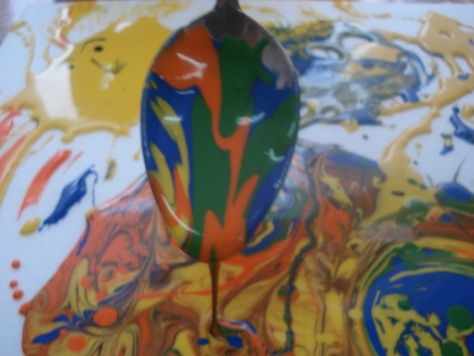 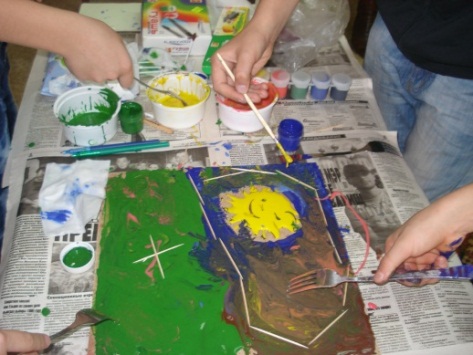 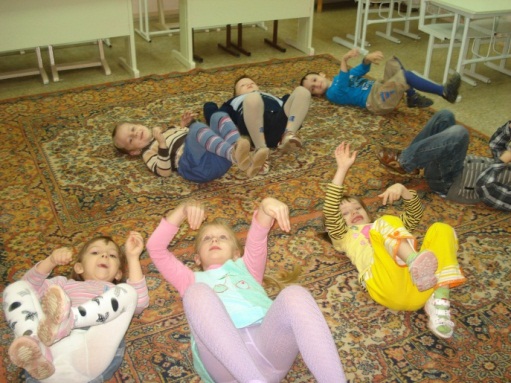 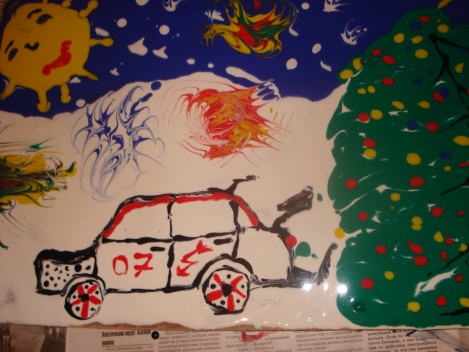 Песочная терапия.    «Самая лучшая игрушка для детей — кучка песка»                         Ушинский К.Д.
развивает мелкую моторику, улучшается память, воображение, координация. 
дает уникальную возможность исследовать свой внутренний мир, ощутить чувство свободы, безопасности и самовыражения. 
поглощает  негативную энергию человека, стабилизирует его эмоциональное состояние(негативные эмоции уходят сквозь песок).
помогает рассыпать на мельчайшие песчинки образ, пугающий и травмирующий ребенка.
Через нервные окончания в мозг поступают сигналы, стимулирующие его работу.
Песочная   терапия позволяет использовать современные образовательные технологии
1. Технологию исследовательской деятельности:  
2. Технологию  Монтессори. 
3. Игровую технологию.
4. Здоровьесберегающую.
5. личностно-ориентированную технологию 
6. Технологию проблемного обучения – 
7. Технология развивающего обучения
Развитие сенсорно-моторной сферы
свободные движения  по песку сверху вниз, слева направо, 
 правильно брать песок, открывать и закрывать 
       ладошку, просто сыпать песок через кулачок
«Трудная дорога». Нужно провести пальцем по песку
       волнистую линию
«Следы на песке». Сухой и мокрый песок, 
      оставляем следы, делаем выводы.
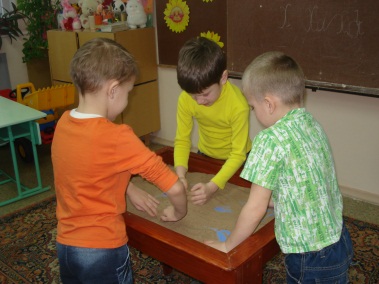 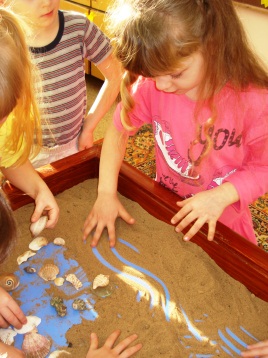 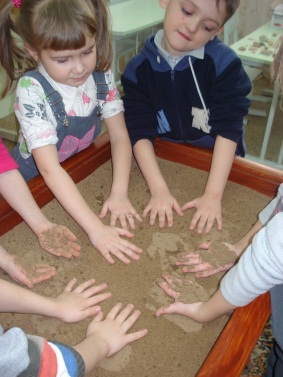 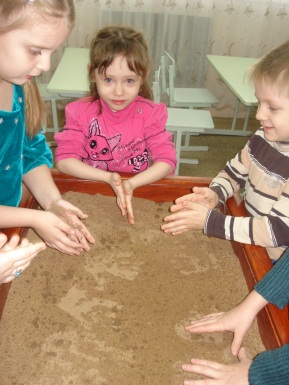 - «Радуга». Четырьмя пальцами нарисовать по песку полукруг – радугу. А потом добавить солнце.- «Грустное дерево». Нарисовать ствол, опустившиеся ветки, которые или засохли, или потеряли свою листву. - «Легкий ветерок».  Потихоньку дуем через трубочки для сока. Наблюдаем за песчинкам.
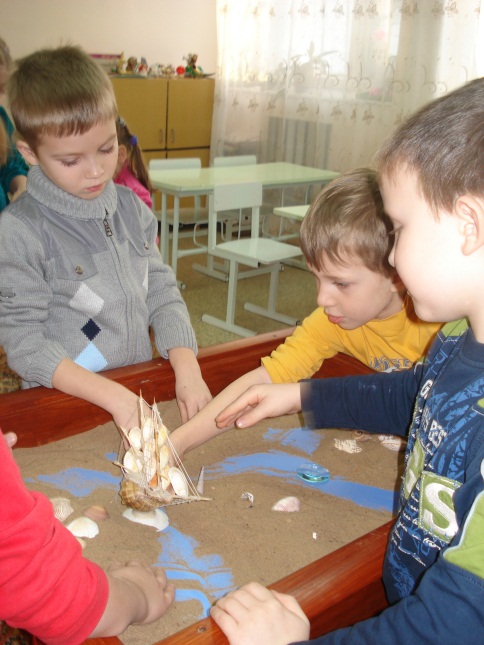 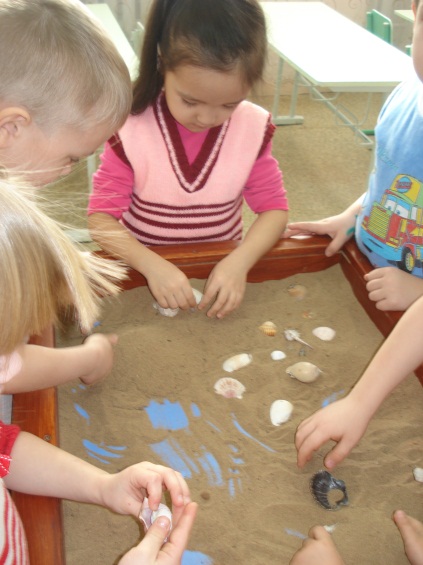 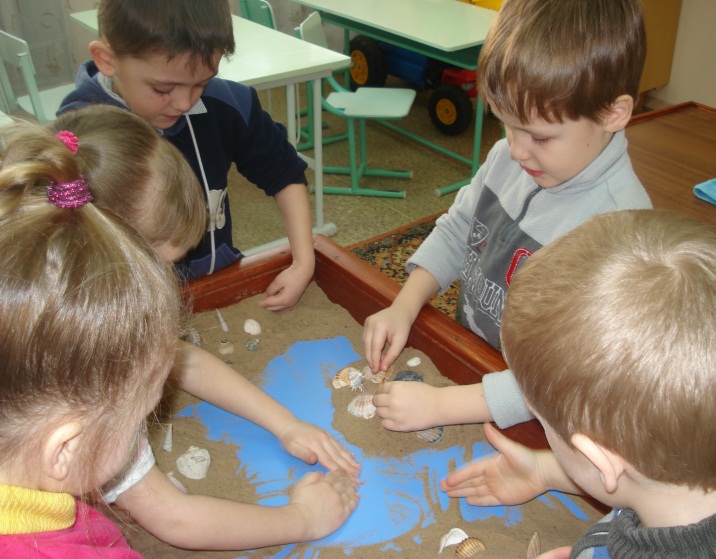 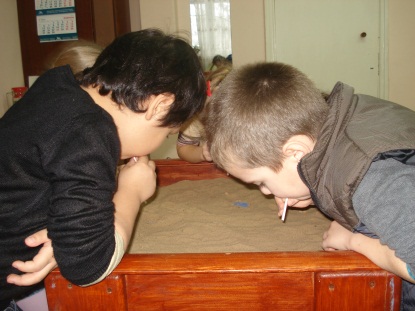 Развитие эмоциональной сферы:
- моделирование бытовых сцен, позволяющих изучать отношения в семье;-  работа группой, в парах, направленная на развитие коммуникативных возможностей;
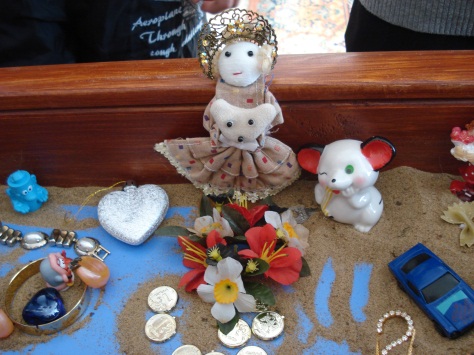 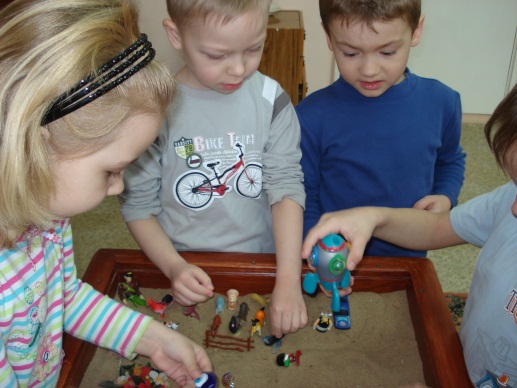 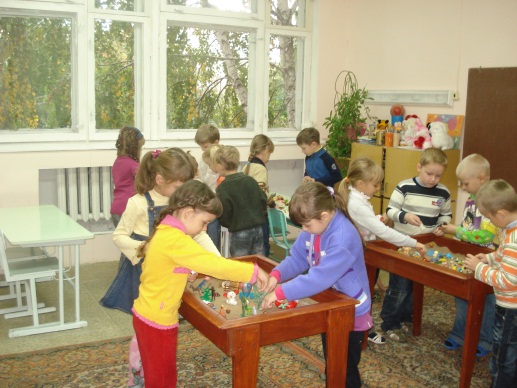 Процесс познания маленьким человеком окружающего мира и собственных возможностей в нем подобен сказочной дороге, полной неожиданных находок и приключений.

А проводник на этой дороге чуткий и понимающий  взрослый.